Fall Career Week at IUPUI:
Collaborating Campus-wide to Connect Students, Employers, and Alumni





Kathleen Hursh
Associate Director of Career Development
School of Public and Environmental Affairs 

Jennifer Schott
Director of Career Planning
Academic and Career Development
University College
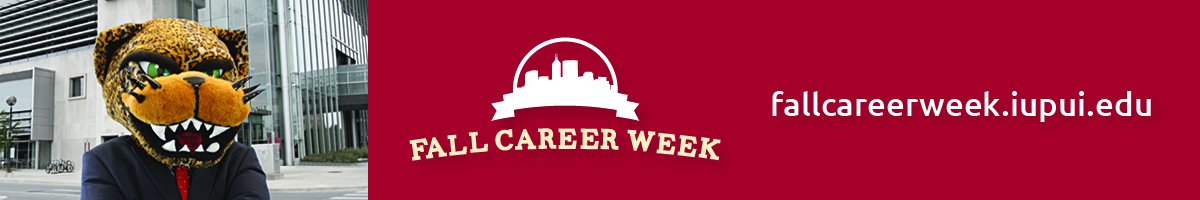 What is Fall Career Week (FCW)?
A week of career-related events for all students to learn about majors, careers, job searching, and more from staff, faculty, peers, alumni, and employers.
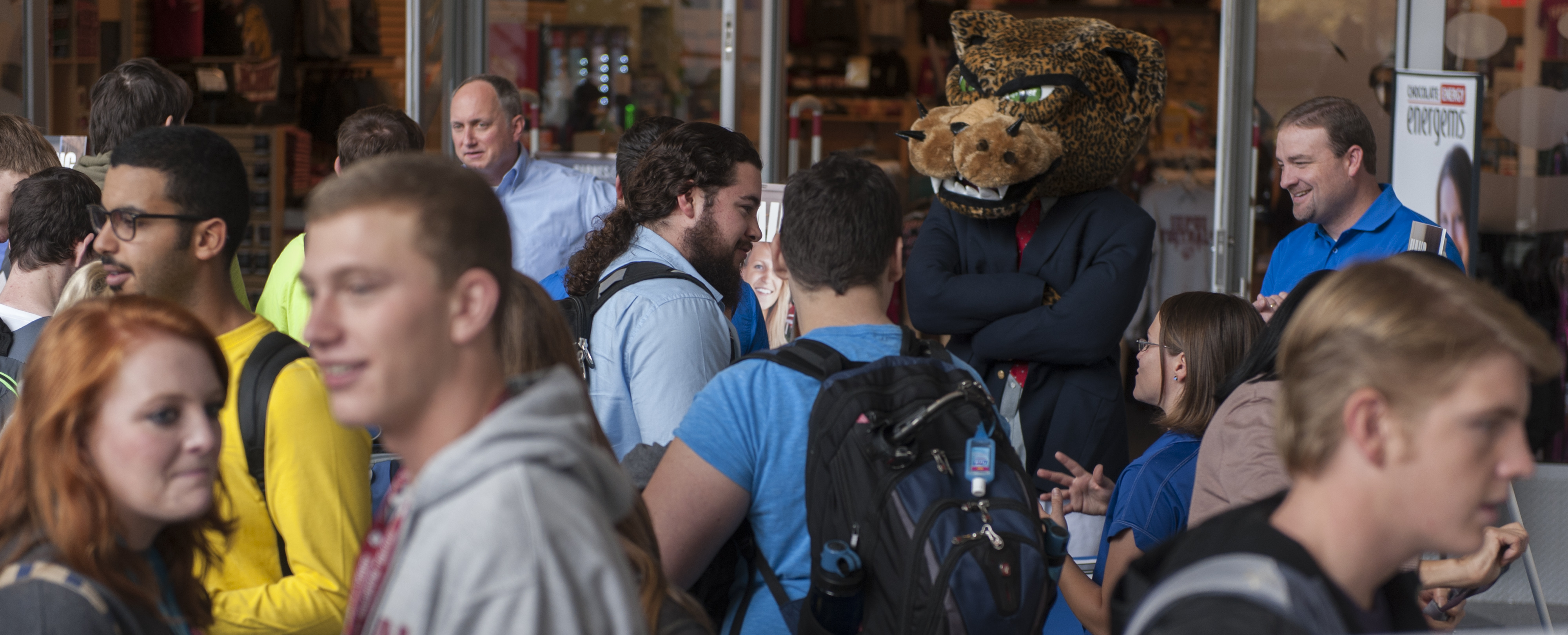 INDIANA UNIVERSITY–PURDUE UNIVERSITY INDIANAPOLIS
1
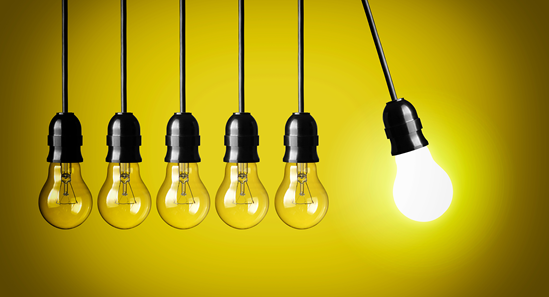 Why Did We Develop FCW?
To engage students at all levels of career development to facilitate informed decision-making about majors and careers.
INDIANA UNIVERSITY–PURDUE UNIVERSITY INDIANAPOLIS
2
Goals of FCW
Increase student awareness and understanding of major and career options 

Assist students in developing professional skills

Facilitate connections for students, employers, and alumni

To raise awareness of the importance of campus inclusion in career development and planning
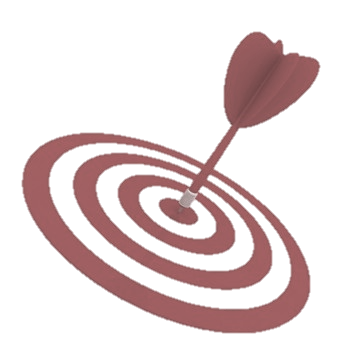 INDIANA UNIVERSITY–PURDUE UNIVERSITY INDIANAPOLIS
3
Development and Implementation
When
First Fall Career Week -  2009

	Who
Career Services Council (CSC)
FCW Committee
Staff, faculty, peers, employers, alumni

	How
Sponsored by CSC
LOTS of planning and coordinating by all

	Where
Campus Center and other locations
INDIANA UNIVERSITY–PURDUE UNIVERSITY INDIANAPOLIS
4
FCW Participation
INDIANA UNIVERSITY–PURDUE UNIVERSITY INDIANAPOLIS
5
Pair and Share
What is your goal for implementing or improving a career program on your campus?
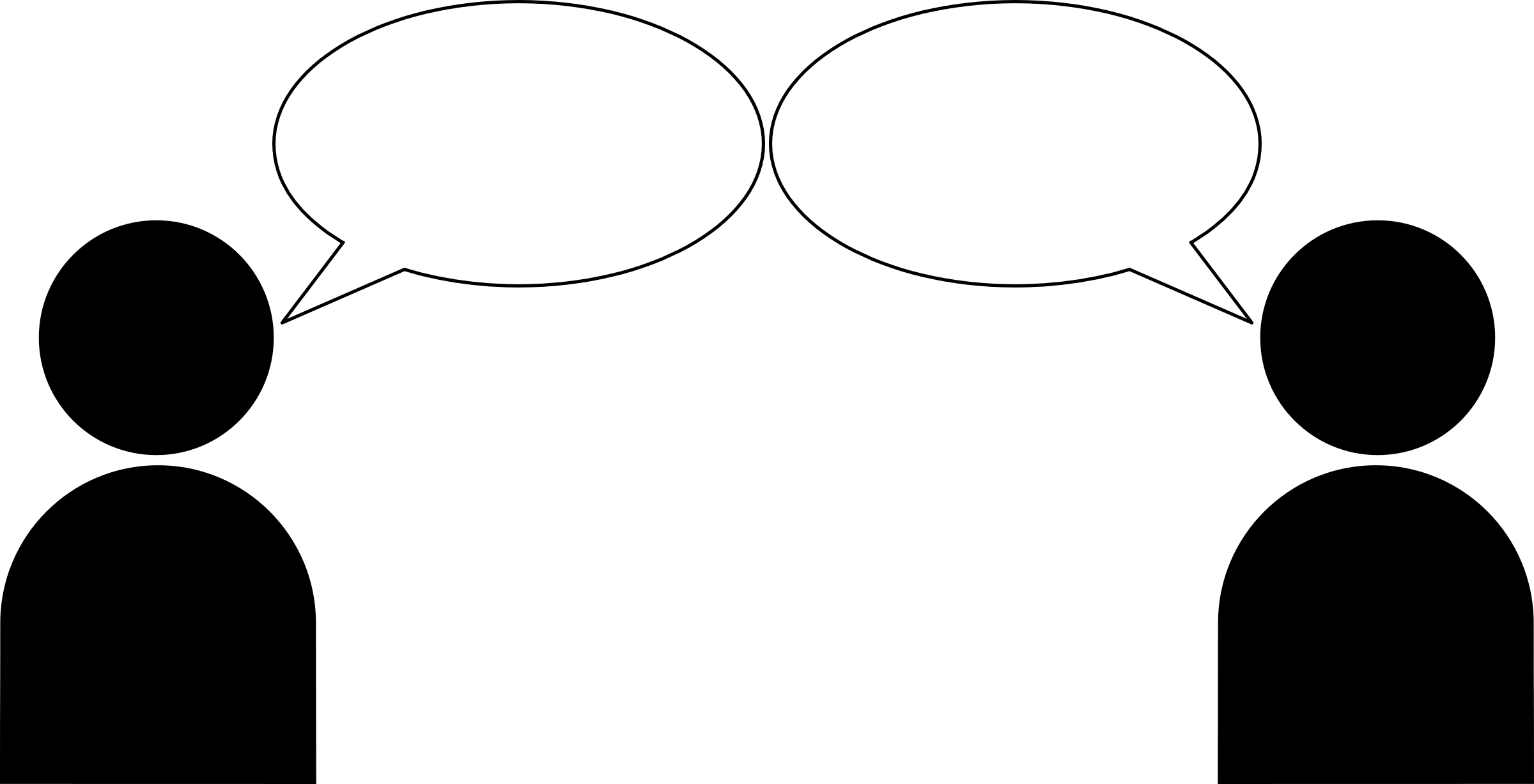 INDIANA UNIVERSITY–PURDUE UNIVERSITY INDIANAPOLIS
6
Collaborative Partnerships and Connections
Career Services Council (CSC)
Distributed network of career services
FCW Committee

Schools/Programs
Staff
Academic and Career Advisors
Faculty
Employers/Alumni

Communications Team
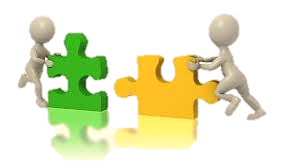 INDIANA UNIVERSITY–PURDUE UNIVERSITY INDIANAPOLIS
7
Value of Collaborative Partnerships
Campus Career Staff has developed new and valuable internal partners

Faculty engagement has been taken to a new level

Scope of Community Partnerships has increased
INDIANA UNIVERSITY–PURDUE UNIVERSITY INDIANAPOLIS
8
New ConnectionsStudents and Employers
Students exposed to new and diverse aspects of career opportunities 

Employers expand their outreach – increase applicant pool

Students empowered to build networks that support their internship and job search
INDIANA UNIVERSITY–PURDUE UNIVERSITY INDIANAPOLIS
9
Faculty Engagement
New concentration of partnership opportunities

Ability to leverage staff and faculty relationships

Expand expectations for engagement
INDIANA UNIVERSITY–PURDUE UNIVERSITY INDIANAPOLIS
10
SPEA Faculty
INDIANA UNIVERSITY–PURDUE UNIVERSITY INDIANAPOLIS
11
Alumni Engagement
Creates stronger more intentional 
	Alumni ties

Engage Alumni in productive manner
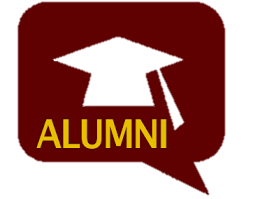 INDIANA UNIVERSITY–PURDUE UNIVERSITY INDIANAPOLIS
12
Pair and Share
Identify opportunities to create positive and collaborative partnerships on your campus.
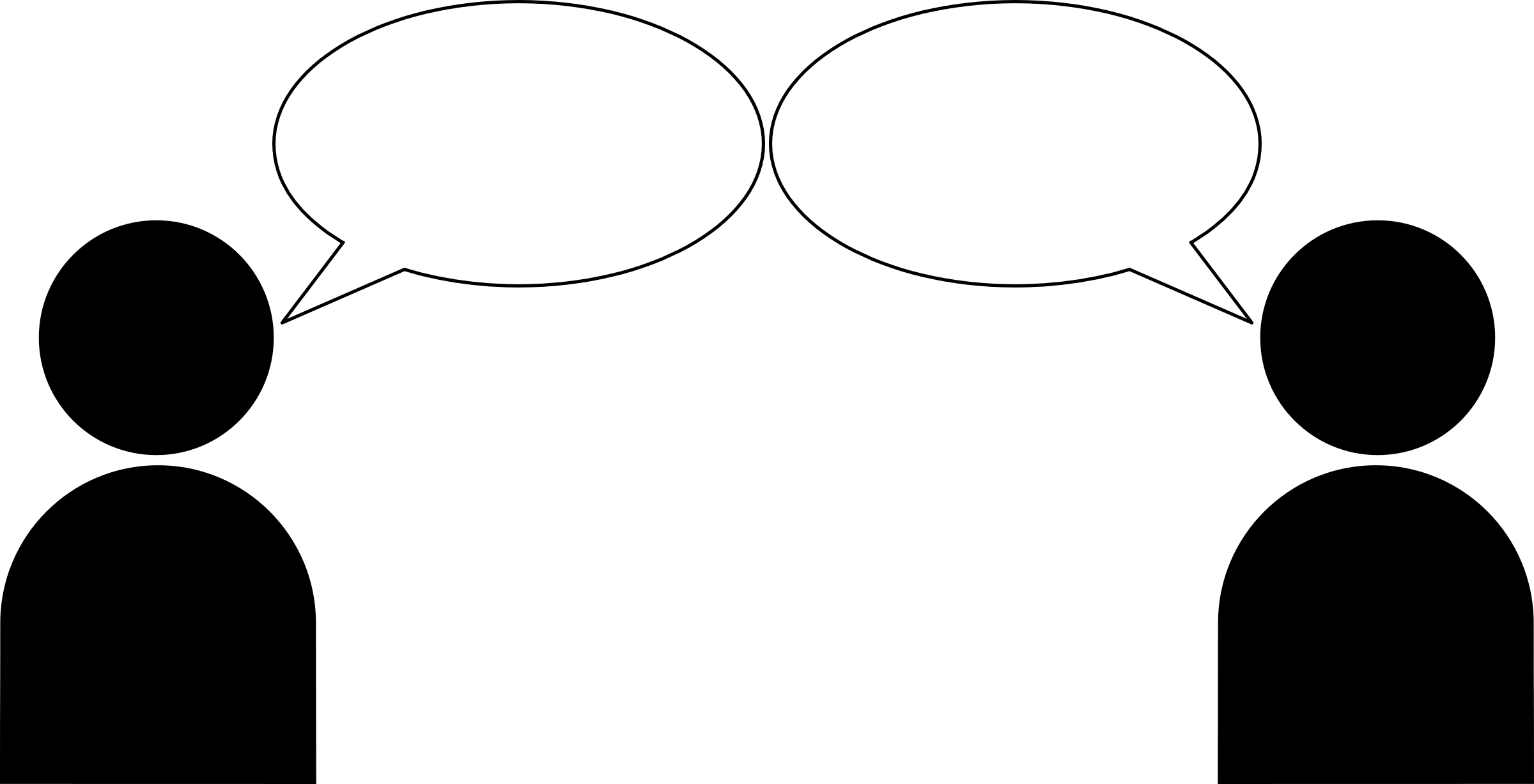 INDIANA UNIVERSITY–PURDUE UNIVERSITY INDIANAPOLIS
13
Engagement and Promotion
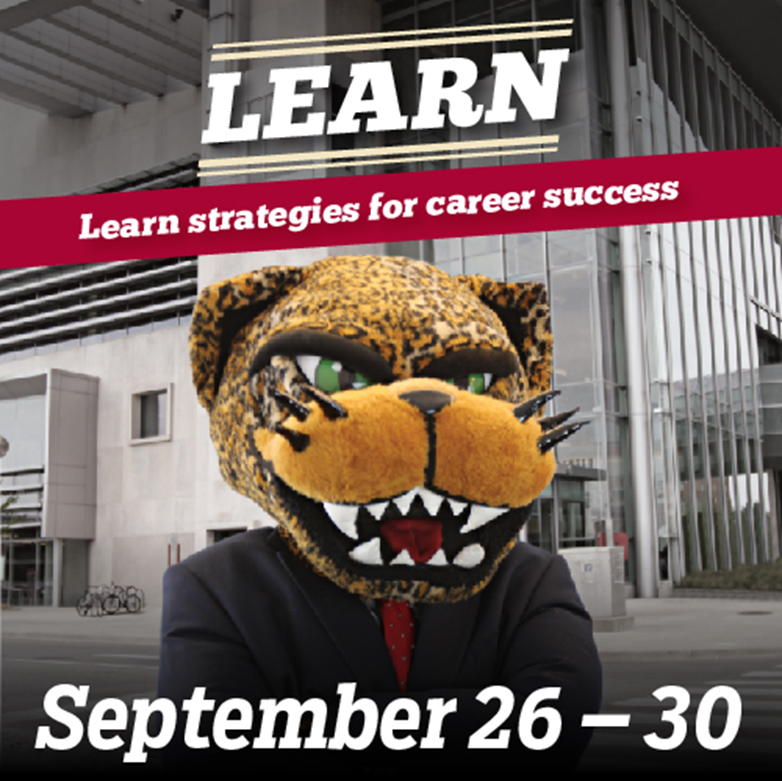 INDIANA UNIVERSITY–PURDUE UNIVERSITY INDIANAPOLIS
14
FCW Schedule and Outreach
Paper and Online schedule
Posters/banners/table tents
Social Media/website/digital signage/emails
In-person promos
Mascots
Cheerleaders
OTEAM
Regatta
Promo Tables
Classroom promos
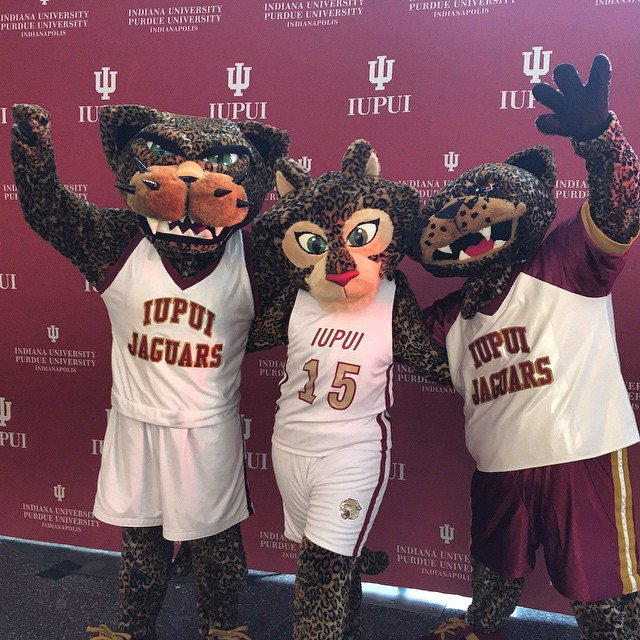 INDIANA UNIVERSITY–PURDUE UNIVERSITY INDIANAPOLIS
15
Giveaways and Promos
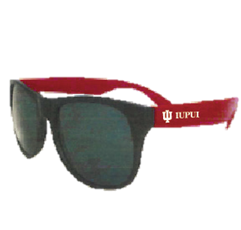 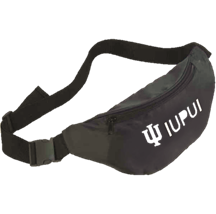 T-shirts
Fanny packs
Sunglasses
Headbands
Color-changing cups
Classroom Competition
Classroom Assignment
T-Shirt Competition
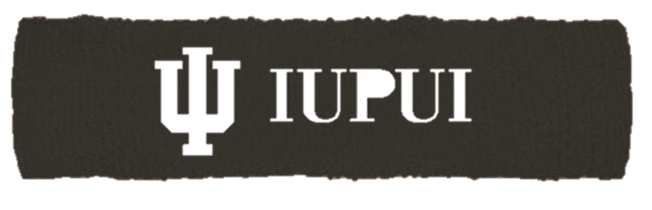 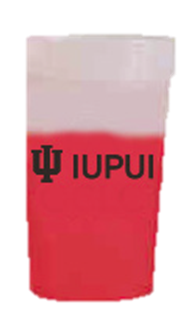 INDIANA UNIVERSITY–PURDUE UNIVERSITY INDIANAPOLIS
16
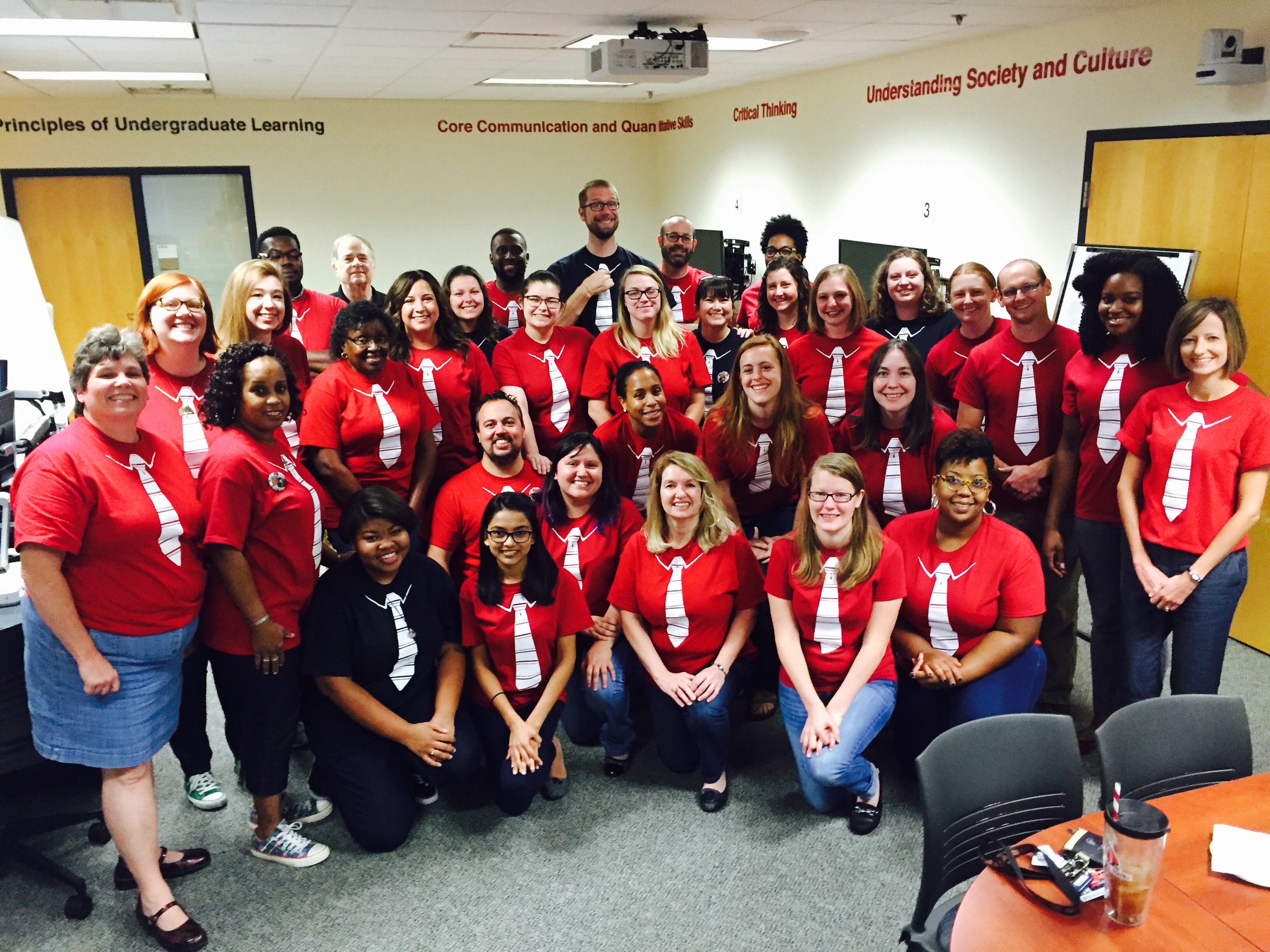 INDIANA UNIVERSITY–PURDUE UNIVERSITY INDIANAPOLIS
17
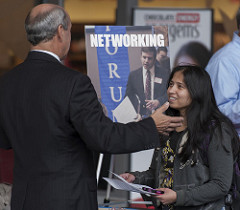 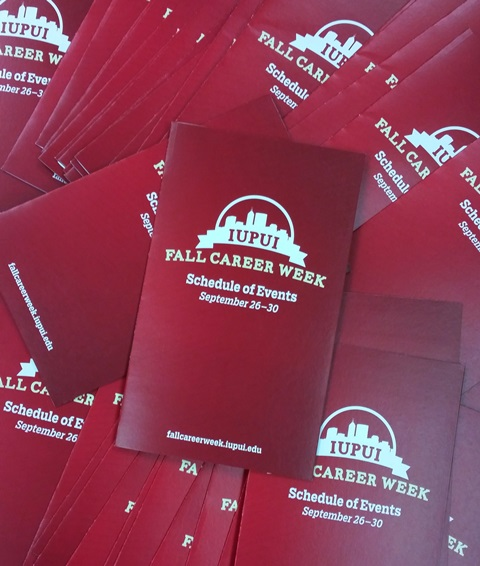 INDIANA UNIVERSITY–PURDUE UNIVERSITY INDIANAPOLIS
18
Professional Image Project
INDIANA UNIVERSITY–PURDUE UNIVERSITY INDIANAPOLIS
19
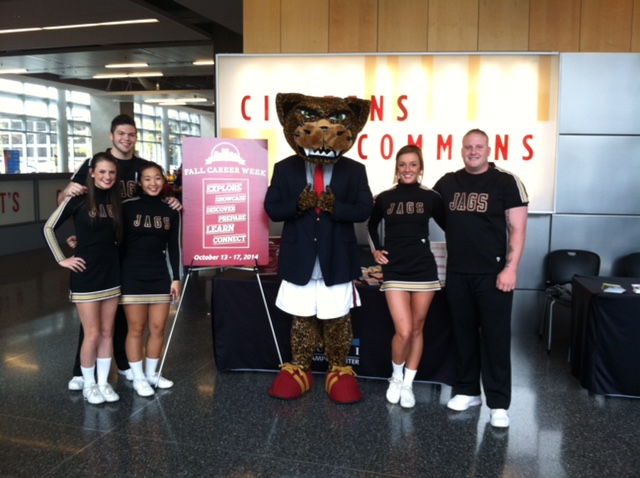 INDIANA UNIVERSITY–PURDUE UNIVERSITY INDIANAPOLIS
20
Pair and Share
What ideas do you have for engaging your campus and promoting your  career program?
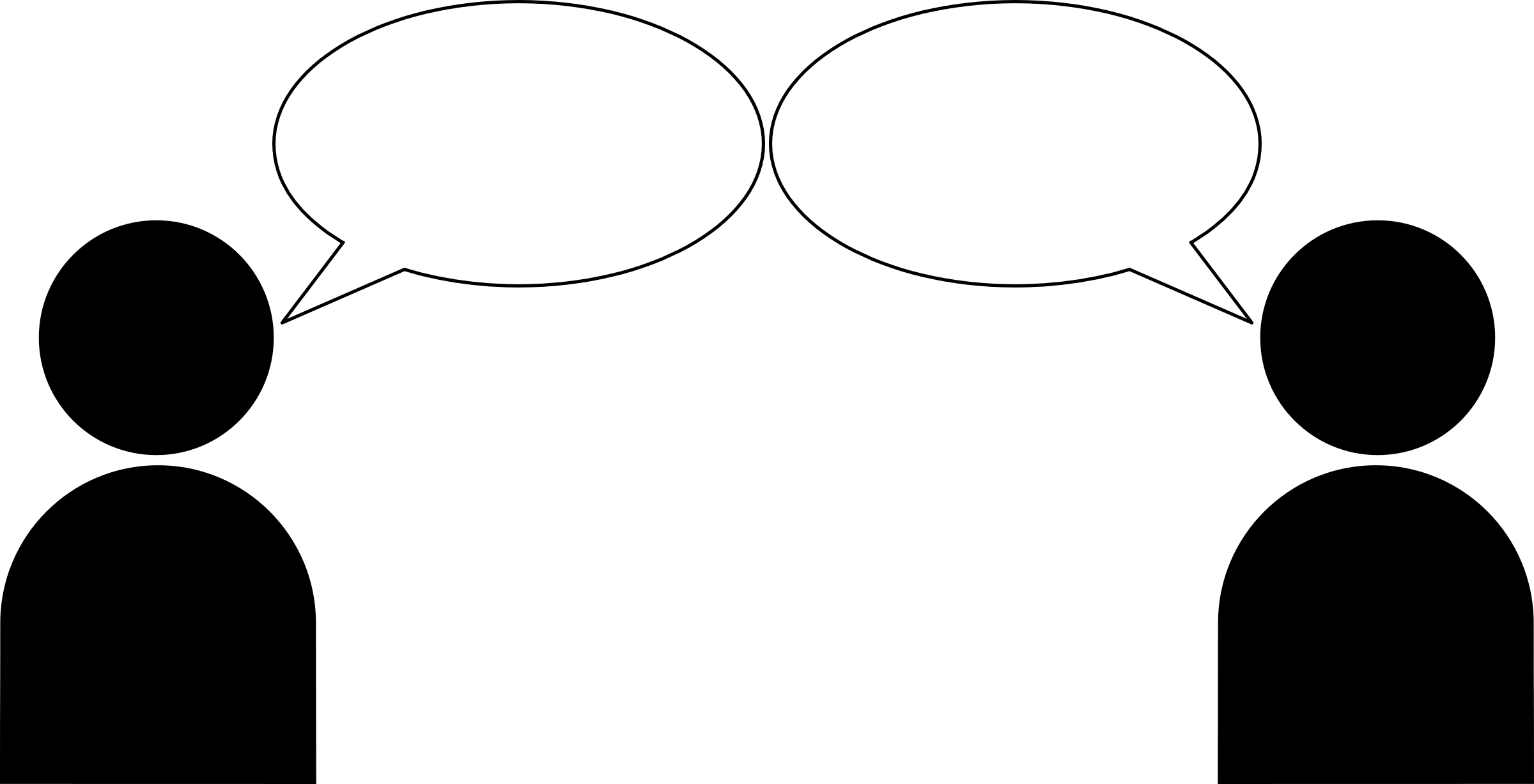 INDIANA UNIVERSITY–PURDUE UNIVERSITY INDIANAPOLIS
21
Future Goals
FCW will continue to evolve to meet campus and workforce expectations

Increase attendance and scope of activities

More intentional collaboration with 
	Student Affairs
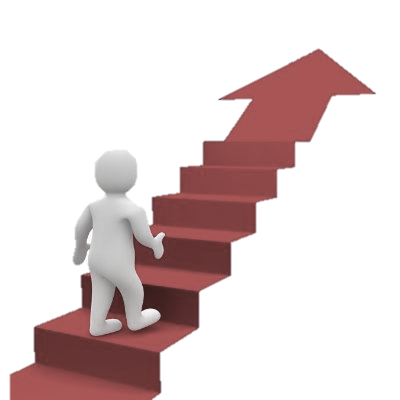 INDIANA UNIVERSITY–PURDUE UNIVERSITY INDIANAPOLIS
22
Contact Us
Kathleen Hursh, hurshk@iupui.edu 
Associate Director of Career Development
School of Public and Environmental Affairs 

Jennifer Schott, jaschott@iupui.edu 
Director of Career Planning
Academic and Career Development
INDIANA UNIVERSITY–PURDUE UNIVERSITY INDIANAPOLIS
23